Указом Президиума Верховного Совета СССР от 1 августа 1939 года в целях особого отличия граждан, удостоенных звания Героя Советского Союза и совершающих новые героические подвиги, учредили медаль “Золотая Звезда”, имеющую форму пятиконечной звезды.
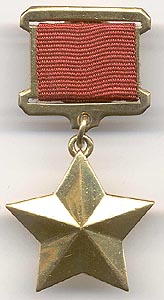 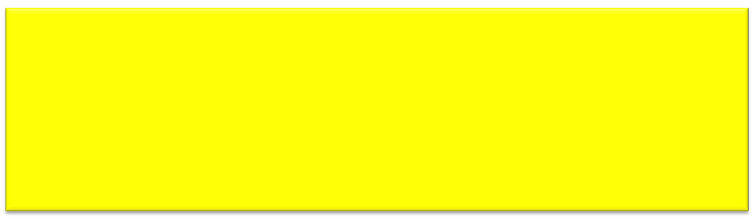 «Подвиг этот, будет в памяти жить      И в наших сердцах гореть!      Тех, кто с врагом был готов разделить,        Поровну только смерть!"
                            Ким  Добкин
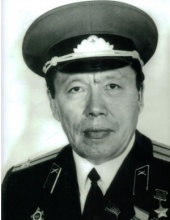 (1 января 1925-12 июля 1996)
Махмед Каирбаев
Каирбаев Махмет Каирбаевич (1 января 1925 — 12 июля 1996) —Герой Советского Союза, участник Великой Отечественной войны, командир батареи 712-го истребительно-противотанкового артиллерийского полка 17-й отдельной истребительно-противотанковой артиллерийской бригады 2-й гвардейской армии 1-го Прибалтийского фронта, старший лейтенант (в отставке — полковник). После службы в рядах советской армии занимал многочисленные ответственные руководящие посты в Казахской ССР
Каирбаев Махмет Каирбаевич (1 января 1925 — 12 июля 1996) —Герой Советского Союза, участник Великой Отечественной войны, командир батареи 712-го истребительно-противотанкового артиллерийского полка 17-й отдельной истребительно-противотанковой артиллерийской бригады 2-й гвардейской армии 1-го Прибалтийского фронта, старший лейтенант (в отставке — полковник). После службы в рядах советской армии занимал многочисленные ответственные руководящие посты в Казахской ССР
Ранняя биография
Родился 1 января 1925 года в селе Семиярка Бескарагайского районаСемипалатинской области Киргизской АССР в семье служащего. Казах. Член КПСС с 1944 года. Рано остался без отца: в годы репрессий его, заведующего сельским магазином, арестовали как японского шпиона —врага народа по ложному обвинению. Окончил среднюю школу, затем Павлодарское педучилище
Военная биография
Когда началась Великая Отечественная война?
Кто и с какой целью напал на нашу Родину?
Какие города прославились своей героической обороной?
Что тебе известно о героической борьбе ленинградцев?
Летом 1941 года Каирбаев подал заявление добровольцем на фронт, но из-за молодого возраста студента воевать не взяли. Работал учителем Семиярской средней школы. Вторую попытку попасть на фронт предпринял через год. После настоятельной, убедительной просьбы его в августе 1942 года зачислили в Подольское артиллерийское училище, эвакуированное в город Бухару, где он окончил ускоренный курс[1].
В боях Великой Отечественной войны с апреля 1943 года. Служил в истребительно-противотанковом артиллерийском полку Резерва Главного Командования (РГК).
«Резервистами» часто «затыкали» слабые места обороны или фланги наступающих частей. В 1943 году Каирбаев участвовал в боях на Смоленщине. Первую свою награду — орден Александра Невского Каирбаев получил в 18 лет.
Летом 1944 года в ходе операции «Багратион» проявил незаурядные способности истребителя вражеских танков. В августе 1944 года советские войска наступали в Литве и в районе города Шяуляй взяли в «котёл» фашистскую группировку. Спасая свои полки и препятствуя свободному выходу советских дивизий к Балтике, немцы предприняли ряд танковых атак, чтобы разорвать кольцо окружения и смять советские орудия, отражающие их танковый натиск.
Подвиг. Присвоение звания Героя СССР
19 августа 1944 года западнее города Шяуляй Каирбаев с 15 артиллеристами был послан на помощь одной из наших батарей, столкнувшейся с немцами и окруженной ими. К батарее резервисты пробивались с боем, уничтожив 70 встретившихся на пути солдат противника. Выполняя приказ, советские воины встретились в сражении с превосходящими силами врага. Весь офицерский состав батареи был выведен из строя. Махмет Каирбаев принял на себя командование батареей и умело организовал круговую оборону и отражение 7 контратак противника.
В ожесточённой схватке личный состав, возглавляемый офицером, уничтожил 3 танка и до батальона гитлеровцев. Фашисты не прошли в Шяуляй.
Указом Президиума Верховного Совета СССР от 24 марта 1945 года за образцовое выполнение боевых заданий командования на фронте борьбы с немецко-фашистскими захватчиками и проявленные при этом отвагу и геройство старшему лейтенанту Махмету Каирбаеву было присвоено звание Героя Советского Союза с вручением ордена Ленина и медали «Золотая Звезда» (№ 6367). Войну Каирбаев закончил под Кёнигсбергом.
Послевоенная служба
Старшего лейтенанта Махмета Каирбаева направили на учёбу в Артиллерийскую Академию имени Ф. Э. Дзержинского. Но окончить академию ему не дали, так как он начал искать в архивах следы репрессированного отца. Сына «врага народа» тотчас отчислили из академии, отправили служить в один из артиллерийских полков Степного военного округа (прежний Туркестанский). Но и там его долго не задержали: при первой возможности подписали документы о демобилизации.
Гражданские должности. Политические должности
С 1946 года М. Каирбаев в запасе. Работал заведующим районным отделом социального обеспечения на родине. В 1950-х годах работал секретарём Краснокутского райкома партии. Участвовал в освоении целинных земель[1].
С ноября 1954 по март 1957 года — председатель исполнительного комитета Кагановического районного Совета депутатов трудящихся.
В 1960 году Каирбаев окончил Высшую партшколу при ЦК КП Казахстана. В 1968 году Махмета Каирбаева перевели на работу в город Павлодар.
Он был избран вторым секретарём обкома партии, а потом, до 1982 года был Председателем облисполкома народных депутатов. Руководил строительством алюминиевого, ферросплавного и тракторного заводов, электростанций Павлодара, Ермака (ныне Аксу), разрезов и ГРЭС Экибастуза. Был депутатом Верховного Совета Казахской ССР.
Награждён орденами Ленина, Октябрьской Революции, Александра Невского (02.03.1945), двумя орденами Отечественной войны 1-й степени (12.07.1944 6.04.1985), орденом Отечественной войны 2-й степени (06.12.1943), четырьмя орденами Трудового Красного Знамени, медалями (среди них — Медаль «За отвагу» (29.10.1943)
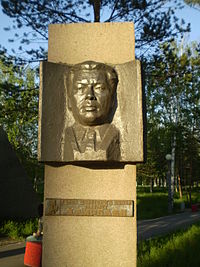 Память
Умер 12 июля 1996 года. 
9 марта 1994 года постановлением главы Павлодарской городской администрации № 128 улица Тургенева в городе Павлодаре была переименована в улицу им. М. Каирбаева. В день его 80-летия на улице его имени была открыта мемориальная доска. Мундир полковника и пушка, из которой Махмет Каирбаев уничтожал силы противника, являются экспозициями областного музея. Регулярно проходят вечера памяти героя. Воинская часть № 28738 города Семея носит имя Героя Советского Союза Махмета Каирбаева.
М.Львов
Поклонимся великим тем годам,
Тем славным командирам и бойцам,
И маршалам страны и рядовым,
Поклонимся и мертвым и живым –
Всем тем, которых забывать нельзя,
Поклонимся, поклонимся, друзья
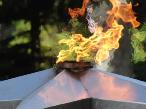